Послушай: музыка вокруг;
Она во всем – самой природе,
И для бесчисленных  мелодий
Она сама рождает звук.

Ей служит ветер, плеск волны,
 раскаты грома, звук капели, 
птиц несмолкаемые трели
Среди зеленой тишины.

Вот почему-то иногда
Почудится в концертном зале,
Что нам о солнце рассказали,
О том, как плещется вода.

Как ветер шелестит листвой,
Как, заскрипев, качнутся ели…
А это арфы нам напели,
Рояль и скрипка и гобой.
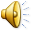 Пейзаж в музыке и живописи.
Тон

Ритм

Динамика

Лад
Георгий Свиридов
Дата жизни композитора.
16 декабря 1915 – 
   6 января 1998
Где родился Г. Свиридов?
Городок Фатеж (Курская губерния).
Где учился?
    Окончил Ленинградскую консерваторию по классу композиции.
На каких инструментах играл?
    Пианино, балалайка.
Известные произведения?
«Метель».
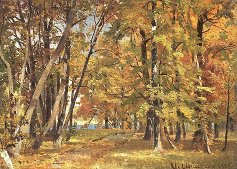 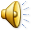 мажор
минор
И.Шишкин
 «Лес  весной»        «Ранняя осень»
Дружба.
Землю обмотали тоненькие нити, 
Нити параллелей и зелёных рек. 
Совершите чудо, руку протяните, 
Надо, чтобы в дружбу верил каждый человек. Совершите чудо, руку протяните, 
Надо, чтобы в дружбу верил каждый человек. 

Обогрейте словом, обласкайте взглядом, 
От весёлой шутки тает даже снег. 
Это так чудесно, если с вами рядом 
Улыбнётся незнакомый хмурый человек. 
Это так чудесно, если с вами рядом 
Улыбнётся незнакомый хмурый человек. 

Мы не зря мечтали о волшебном чуде, 
Пусть планету кружит всемогущий век. Совершите чудо, пусть выходит в люди,
 Пусть выходит, пусть выходит в люди человек. Совершите чудо, пусть выходит в люди, Пусть выходит, пусть выходит в люди человек
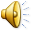 Музыка Евгения ПтичкинаСлова Михаила Пляцковского
Спасибо за урок!
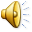